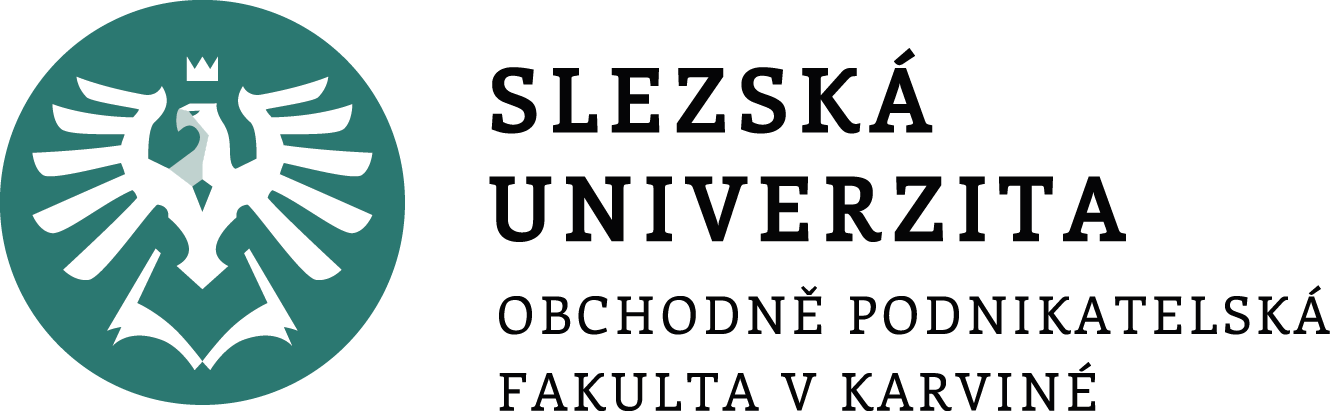 PERSONALISTIKA

1. přednáška
Vznik a vývoj personalistiky
doc. PhDr. Vojtěch Malátek, CSc.
PERSONALISTIKA 							   PEM SU OPF
Tematické zaměření dnešní přednášky
– Vznik a vývoj personalistiky od personální    
    administrativy k řízení lidských zdrojů
– Přehled základní literatury o personálním řízení
– Pojetí a význam personálního řízení a jeho 
    historický vývoj
PERSONALISTIKA 							 PEM SU OPF
Přehled doporučené literatury ve vztahu k personalistice
KAHLE, B.  Praktická personalistika. Praha: Pragoeduca, 2001, ISBN 80-85856-94-8.
 BURYOVÁ, I., MALÁTEK, V.  Personalistika. Karviná: SU OPF, 2014. ISBN  978-80-7510-061-0.
CHLÁDKOVÁ, A., BUKOVJAN, P.  Personalistika 2015. Praha: Wolters Kluwer, 2015. ISBN  978-80-7478-649-5. ( E kniha)
KOUBEK, J.   ABC praktické personalistiky. Praha: Linde, 2000, ISBN  80-861-3125-4.
PERSONALISTIKA 							 PEM SU OPF
Přehled doporučené literatury ve vztahu k personalistice
Vybrané předpisy z oblasti pracovněprávní legislativy v platném znění – dle pokynů vyučujícího.
KöNIGOVÁ, M., HORALÍKOVÁ, A.  Personální řízení. Praha:  ČZU, 2013 . ISBN 978-80–213-2328–5.
ROBINSON, I. Human Resource Management in Organisations. London, 2006. ISBN 1843980665.
MARTIN, D.  Personalistika od A do Z. Výkladový slovník důležitých pojmů. Příklady z praxe. Brno: CP Books, 2005. ISBN 80-251 -0374-9.
PERSONALISTIKA 							 PEM SU OPF
Přehled doporučené literatury ve vztahu k předmětu Personalistika
Odborná periodika: 
	– časopis Personál 
	– časopis Moderní řízení – dostupné z: www.modernirizeni.cz
	– časopis Personální a mzdový poradce podnikatele
	– časopis HR forum – měsíčník (v češtině)
	– časopis Sociální politika
	– časopis Human Resources Management – HRM  (v češtině)
	– Hospodářské noviny – příloha Kariéra
PERSONALISTIKA 							 PEM SU OPF
Pojetí a význam personálního řízení, jeho historický vývoj
– Organizace (podnik, firma) může efektivně fungovat za předpokladu, že se jí podaří shromáždit, propojit, uvést do pohybu a racionálně využívat zejména zdroje:
		– materiální		 – informační
		– finanční		 – a lidské
– Personální práce tvoří tu část řízení organizace, která se zaměřuje na vše, co se týká jedince v pracovním procesu.
PERSONALISTIKA 							 PEM SU OPF
Pojetí a význam personálního řízení, jeho historický vývoj
– V rámci personální práce se jedná především o: získávání, formování, fungování, využívání, organizování a propojování činností, výsledků práce, pracovních schopností a pracovního chování.
 Důležitým aspektem historického vývoje personálního řízení je skutečnost, že v jednotlivých organizacích se personální řízení v mnoha oblastech vyvíjelo velmi rozdílně v závislosti na specifických podmínkách. Proto charakteristika personalistiky v mnoha organizacích  neodpovídá úrovni časově relevantní etapy vývoje personálního řízení.
PERSONALISTIKA 							 PEM SU OPF
Pojetí a význam personálního řízení, jeho historický vývoj
– 	Pojmy: 	personální administrativa
			personální řízení
			řízení lidských zdrojů
	...označují jednotlivé fáze či koncepce personální práce a její postavení v hierarchii řízení organizace.
Armstrong specifikuje vývoj personálního řízení v šesti 
etapách: 
I. etapa: – péče o pracovníky – v období dvacátých  let 20.století
II.	 etapa: – personální administrativa – 30. léta 20. století
PERSONALISTIKA 							 PEM SU OPF
Pojetí a význam personálního řízení, jeho vývoj
– personální řízení:
III. etapa	– fáze rozvoje 	(40. a 50. léta 20. století)
IV. etapa	– fáze dospělosti 	(60. a 70. léta 20. století)
	 – řízení lidských zdrojů: 
V. etapa	 – I. fáze 	(80. léta 20. století)
VI. etapa	 – II. fáze 	(90. léta 20. století)      

Ad I) Péče o pracovníky (zejména období let I. svět. války):
– První zmínka o osobě tzv. personálního úředníka bývá dávána do souvislosti s Mary Woodovou, která se stala
PERSONALISTIKA 							 PEM SU OPF
I. etapa vývoje: ”péče o pracovníky”
v roce 1896 sociální pracovnicí ve společnosti Rowntree v New Yorku. Byla zodpovědná za zajišťování péče o ženy a děti pracující v továrně, za ochranu jejich zdraví a za sledování jejich chování. 
– Za jedny z prvních personalistů bývají označováni pracovníci pověření péčí o zaměstnance v průběhu  I. světové války v muničních továrnách. 
– V období I. světové války se oblast personalistiky rozvíjela v důsledku potřeby nejlepšího využití lidí.
PERSONALISTIKA 							 PEM SU OPF
II. etapa vývoje: ”personální administrativa”
Ad II)  Personální správa = 30. léta 20. století
	– jedná se o pojetí personální práce, které přisuzovalo „personální administrativě“ pasivní roli. 
	– personální administrativa představovala personální práci jako službu, zajišťující zejména administrativní práce a administrativní procedury spojené se zaměstnáváním pracovníků v podobě pořizování, uchovávání, aktualizování dokumentů a poskytování informací řídícím složkám organizace;
	– personální řízení té doby nemá výraznou podporu vrcholového managementu, je chápáno jako podpůrná administrativní funkce bez vlivu na rozvoj organizace.
PERSONALISTIKA 							 PEM SU OPF
– na straně personálního řízení chybí dostatečné porozumění organizačním procesům a faktorům růstu organizace.
III. a IV. etapa vývoje: ”personální řízení”
_ od 40. do 70. let 20. století;
– v rámci tohoto období dochází k realizaci činností nad rámec nezbytné administrativy (oproti II. etapě vývoje);
– existence koncepce personální a sociální politiky; 
– existence koncepce rozpracovanosti metod personální práce;
PERSONALISTIKA 							 PEM SU OPF
III. a IV. etapa vývoje: ”personální řízení”
– zvyšující se odbornost personálních pracovníků a rozvoj personálních útvarů; 
– začíná se uplatňovat aktivní role personální práce (s větším záběrem činností); 
– nabývá na významu, stává se důležitou oblastí řízení organizace; 
–  personální útvary měly již poměrně značnou autoritu a pravomoc k relativně autonomnímu rozhodování; 
– v období 40. a 50. let měla personální práce povahu operativního řízení;
PERSONALISTIKA 							 PEM SU OPF
III. a IV. etapa vývoje: ”personální řízení”
– navzdory znatelnému pokroku  personální práce zůstala orientována téměř výhradně na vnitro-organizační problémy zaměstnávání lidí a hospodaření s pracovní silou;
– po II. světové válce získaly personální útvary ve vyspělých zemích na významu zvláště se vzrůstající potřebou vysoce kvalifikovaných pracovníků (jejich přijímání, odborný výcvik);
– od 60. let 20. stol. dochází k rozšíření poskytovaných personálních služeb o rozvoj manažerů, systematické vzdělávání a plánování pracovních sil;
PERSONALISTIKA 							 PEM SU OPF
III. a IV. etapa vývoje: ”personální řízení”
– sílí pozice vedoucích personálních pracovníků, ovšem bez možnosti jakkoliv ovlivnit a zasahovat do strategie organizace;
– jsou využívány propracovanější techniky výběru, výcviku, odměňování a hodnocení pracovníků (řízení podle cílů);
– ústřední orientací se staly kolektivní vztahy;
– postupem doby narůstá personální agenda související se zaměstnáváním lidí (bezpečnost práce a zdraví při práci, diskriminace) – vyšší nároky na kvalifikaci a odpovědnost personalistů a provoz samotných personálních útvarů;
PERSONALISTIKA 							 PEM SU OPF
III. a IV. etapa vývoje: ”personální řízení”
– v 70. letech 20. století přechází personální řízení k plánování personálních aktivit, více se zaměřuje na svou účinnost a efektivitu;
– na realizaci personálních činností se částečně podílí liniový management;
– vrcholový management se nezapojuje – personální řízení není chápáno jako součást vrcholového řízení organizace;
– uplatňování softwarových aplikací není koordinované a propojené;
PERSONALISTIKA 							 PEM SU OPF
III. a IV. etapa vývoje: ”personální řízení”
– v případě obsazování nižších pracovních pozic se výběrového řízení účastní představitelé liniového managementu;
– řízení a hodnocení výkonu je postaveno na stanovování individuálních cílů založených na krátkodobých i dlouhodobých finančních cílech, opírá se o zpětnou vazbu;
– personální řízení období 70. let svým charakterem inklinuje ke stále více propracovanému systému směřujícímu do podoby řízení lidských zdrojů.
PERSONALISTIKA 							 PEM SU OPF
V. a VI. etapa vývoje: ”řízení lidských zdrojů”
= formování v 80. a 90. letech 20. století – vývoj až po současnost
 = přestavuje nejnovější koncepci personální práce, dle vývojových etap Armstronga docházelo k jejímu formování v průběhu 80. let (a následně 90. let) 20. století až po současnost;
– stává se jádrem řízení organizace, jeho nejdůležitější složkou;
– poukazuje na význam člověka, význam lidské pracovní síly jako nejdůležitějšího výrobního vstupu v rámci činnosti (existence) organizace;
PERSONALISTIKA 							 PEM SU OPF
V. a VI. etapa vývoje: ”řízení lidských zdrojů”
– po vedoucích pracovnících je vyžadována vysoká odpovědnost za personální práci.
Řízení lidských zdrojů představuje: 
– strategický přístup k personální práci a ke všem personálním činnostem – nutná dlouhodobá koncepce, perspektiva;
– orientaci také na vnější faktory formování a fungování pracovní síly organizace;
– personální práce stává se součástí každodenní pracovní náplně všech vedoucích pracovníků (přestává být výhradní záležitostí personalistů);
PERSONALISTIKA 							 PEM SU OPF
V. a VI. etapa vývoje: ”řízení lidských zdrojů”
Od 90. let 20. století je kladen značný důraz na strategický přístup a vnitřně provázané politiky organizace;
– je kladen důraz na etiku v personální práci, využití flexibilních forem zaměstnávání lidí, efektivní využívání pracovní doby;
– špičkový stupeň person. řízení charakterizuje jeho spolu-odpovědnost za dosažení výkonových cílů organizace;
– ŘLZ se stává důležitým nástrojem zvyšování produktivity pracovníků;
– personalisté úzce spolupracují s liniovými manažery, kteří se aktivně podílejí na realizaci personálních činností.
PERSONALISTIKA 	       						 PEM SU OPF
VLIVY působící na personální práci
VNĚJŠÍ vlivy:
– technologické – v podobě změn technologie výroby, které si vyžádaly značný počet speciálně kvalifikovaných pracovníků;
– ekonomické – v podobě změn především strukturálních, v rámci hospodářského cyklu apod.; 
– vlivy v podobě konkurence (tlaku) na domácím a globálním trhu;
– demografické – vlivem úrovně vzdělání, věku, rasy, pohlaví;
PERSONALISTIKA 	       						 PEM SU OPF
Vnější vlivy působící na personální práci
– legislativní – odvíjející se také od politiky vládnoucí garnitury zejména v oblasti zaměstnanosti.
– vlivy změn na trhu, diversity management;
– vlivy (změny) hodnotových orientací lidí (ve společnosti);
– sociální a kulturní vlivy v dané oblasti, regionu; 	
– ekologické – propojenost s legislativními normami, limity, směrnicemi národního nadnárodního charakteru;
– prostorová mobilita pracovních sil, přizpůsobení se jedince pro „cestování“ za prací, tzv. pracovní mobilita.
PERSONALISTIKA 	       						 PEM SU OPF
Vlivy působící na personální práci
VNITŘNÍ vlivy odvíjející se od:
– charakteru činnosti organizace;
– organizační struktury subjektu (koncepce pracovních míst);
– charakteristik zaměstnanců organizace:
		– počet pracovníků, 
		– sociální a profesní kvalifikace,
		– hodnotové orientace pracovníků,
		– rozvojový potenciál, flexibilita pracovníků;
 – geografické polohy organizace;
PERSONALISTIKA 	       						 PEM SU OPF
…další vnitřní vlivy odvíjející se od:
– souznění podnikové a personální strategie – spočívající v adekvátní personální politice, ve stanovení dílčích cílů organizace apod.;
– ekonomické a finanční situace organizace;
– úrovně technického a technolog. vybavení organizace;
– aktivit a četnosti jednání odborové organizace;
– úrovně (personálního) informačního systému;
		–  organizační kultury v daném subjektu;
		–  úrovně vnitropodnikové komunikace;
		– úrovně vnitropodnikových vztahů, zvládání a 	řešení konfliktních situací apod.
PERSONALISTIKA 	       						 PEM SU OPF
Vybrané EKONOMICKÉ a SOCIÁLNÍ aspekty personální práce
V oblasti personální práce se střetávají zejména tyto dvě 
   hlediska:
   Ekonomické hledisko – související:
 	– s využitím lidské práce, 
	– se zhodnocením lidského potenciálu i s ohledem na vložené prostředky (investice) na jeho zabezpečení a rozvoj.
   Sociální hledisko – související:
	– s naplněním osobních cílů pracovníků, 
	– s jejich motivací k vlastnímu profesnímu rozvoji,
PERSONALISTIKA 	       						 PEM SU OPF
Sociální hledisko související:
– se zvyšováním kvalifikace a rozvojem tvořivosti, 
– se spokojeností s pracovním místem, s obsahem práce, pracovním prostředím a vnitřním klimatem na pracovišti. 
Tato dvě hlediska je vhodné přes jejich odlišnosti sjednotit v podobě sdílení společných cílů, kterými jsou prosperita a rozvoj firmy.
Typické parametry, které mohou být využity pro posuzování
návratnosti investic do pracovní síly jsou především:
	I. podíl příjmů (tržeb) k celkovému počtu zaměstnanců
	II. podíl zisku k mzdovým nákladům
	III. podíl ročního zisku k investicím do lidských zdrojů
PERSONALISTIKA 	       						 PEM SU OPF
 …věta závěrem k zamyšlení…  

Plnohodnotné využití lidského potenciálu zaměstnanců 
prostřednictvím kvalifikovaných pracovníků 
(především z HR oddělení organizace)
se stává 
rozhodujícím faktorem úspěchu 
a konkurenceschopnosti organizace 
na domácích i zahraničních trzích.
PERSONALISTIKA 							   PEM SU OPF
Děkuji vám za pozornost a přeji příjemný zbytek dne. 
Děkuji vám za pozornost, přeji příjemný den.